Process Control
Course II

Lecture 11

Process Control Loops
Part I
By
Prof. Alaa Kareem Mohammed
1
Outline
1-  Project Diagrams
2-  Basic control Loop
3- Tag descriptor
4 - Line symbols
5- Instrument Location
6- Instrumentation Numbering
2
1- Project  Diagrams
Piping & Instrumentation Diagram
PID
Process Flow Diagram
PFD
Block Diagram
BD
3
Block Diagram  BD
Mixed Gas 2610 kg/hr
Toluene, C7H8 10,000 kg/hr
Reactor
Gas Separator
Benzene, C6H6 8,210 kg/hr
C6H6
CH4
C7H8
Hydrogen H2 820 kg/hr
Mixed Liquid
75% Conversion of  Toluene
4
P-101
Pump
E-100
Condenser
R-101
Reactor
Hot water out
T-100
Distillation Column
R-100
Reactor
P-100
Pump
Ethylene liq.
Ethylene
E-100
6
V-104
Cold water in
V-106
CV-100
CV-101
V-105
25
35
35
5
Ethanol
20
1
V-101
V-102
28
32.2
31.0
H2SO4
4
Hydrogen
38
V-100
9
Ni
V-103
V-107
R-100
Ethane
3
8
10
2
H2O
7
P-101
P-100
T-100
R-101
Process Flow  Diagram  PFD
Piping & Instrumentation Diagram PID
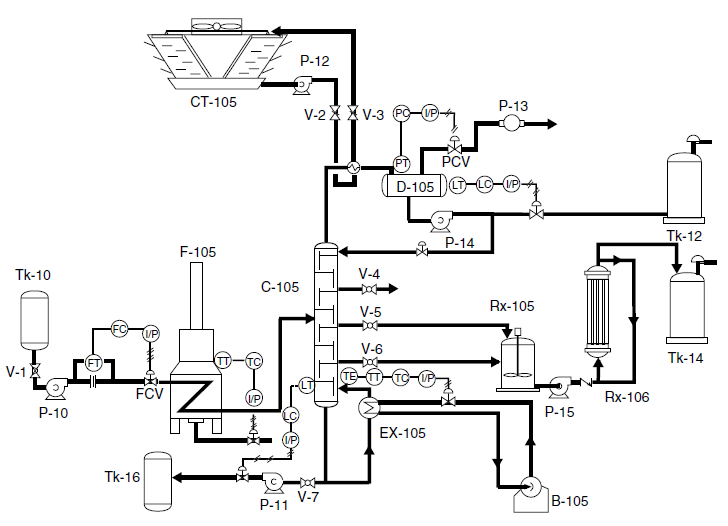 6
2- Basic Control Loop
Consider the continuous stirred tank heater CSTH which shown below. We wish to maintain the outlet stream at a certain temperature value To. The system contains the control loop which consists of the following elements:
1- Temperature measuring element.
2- Temperature transmitter.
3- Temperature controller.
4- Control valve.
m
cp
Ti
M
m
cp
To
Process
T T
Tc
Q
Set point
Steam in
7
In general , the basic loop consists of the following element that shown in Figure below.
Process
Sensing Element
Final Control 
Element
Measuring 
Element
Transmitter
Transmit 
Element
Control Element
8
Set point
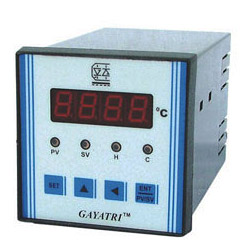 Controller
Set point
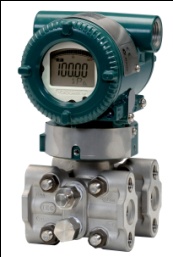 Transmitter
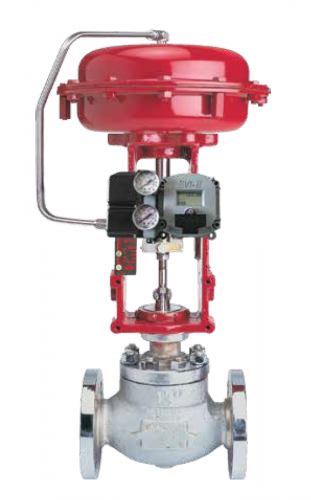 F T
FIC
F E
Control valve
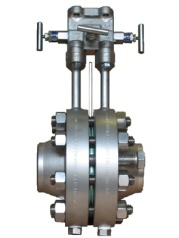 Fluid
Fluid
Orifice 
   (Flow Sensor)
C V
9
m
cp
Ti
m
cp
Ti
m
cp
Ti
m
cp
To
m
cp
To
M
M
Process
M
Process
m
cp
To
Process
TRC
T T
Tc
T T
TC
T E
TR
T T
T E
Q
Q
Q
Steam in
Steam in
Set point
Steam in
Set point
Set point
10
3- Tag descriptor
X Z
X Y Z
or
The tag descriptor may be written as :
Z
Where: 
X refers to variable
Y refers to function
Z refers to instrument
Y
X
pH E
LS
FRC
TI
PCV
Flow Recording Controller
Level switch
pH Element
Pressure Control Valve
Temperature Indicator
11
Temperature
TT
TI
TR
TA
TS
Temperature Recorder
Temperature  indicating Controller
Temperature  recording Controller
Temperature  Control valve
TC
TE
TIC
TRC
TCV
Temperature Transmitter
Temperature Controller
Temperature Indicator
Temperature Alarm
Temperature Switch
Temperature Element
Flow
FT
FI
FR
FA
FS
Flow Recorder
Flow  indicating Controller
Flow  recording Controller
Flow  Control valve
FC
FE
FIC
FRC
FCV
Flow Transmitter
Flow Controller
Flow Indicator
Flow Alarm
Flow Switch
Flow Element
Pressure
PT
PI
PR
PA
PS
Pressure Recorder
Pressure  indicating Controller
Pressure recording Controller
Pressure  Control valve
PC
PE
PIC
PRC
PCV
Pressure Transmitter
Pressure Controller
Pressure Indicator
Pressure Alarm
Pressure Switch
Pressure Element
Level
LRC
LT
LI
LR
LA
LS
Level Recorder
Level  indicating Controller
Level  recording Controller
Level  Control valve
LC
LE
LIC
Level Transmitter
LCV
Level Controller
Level Indicator
Level Alarm
Level Switch
Level Element
4- Line symbols
Process Connection
Electrical Signal
Pneumatic signal
Hydraulics signal
Data link
Electromagnetic or
 sonic signal
Capillary tube
16
5- Instrument Location
- Instruments that are mounted on the equipment or in the pipe network.
 (i.e. sensor that mounted on pipeline or process equipment.)
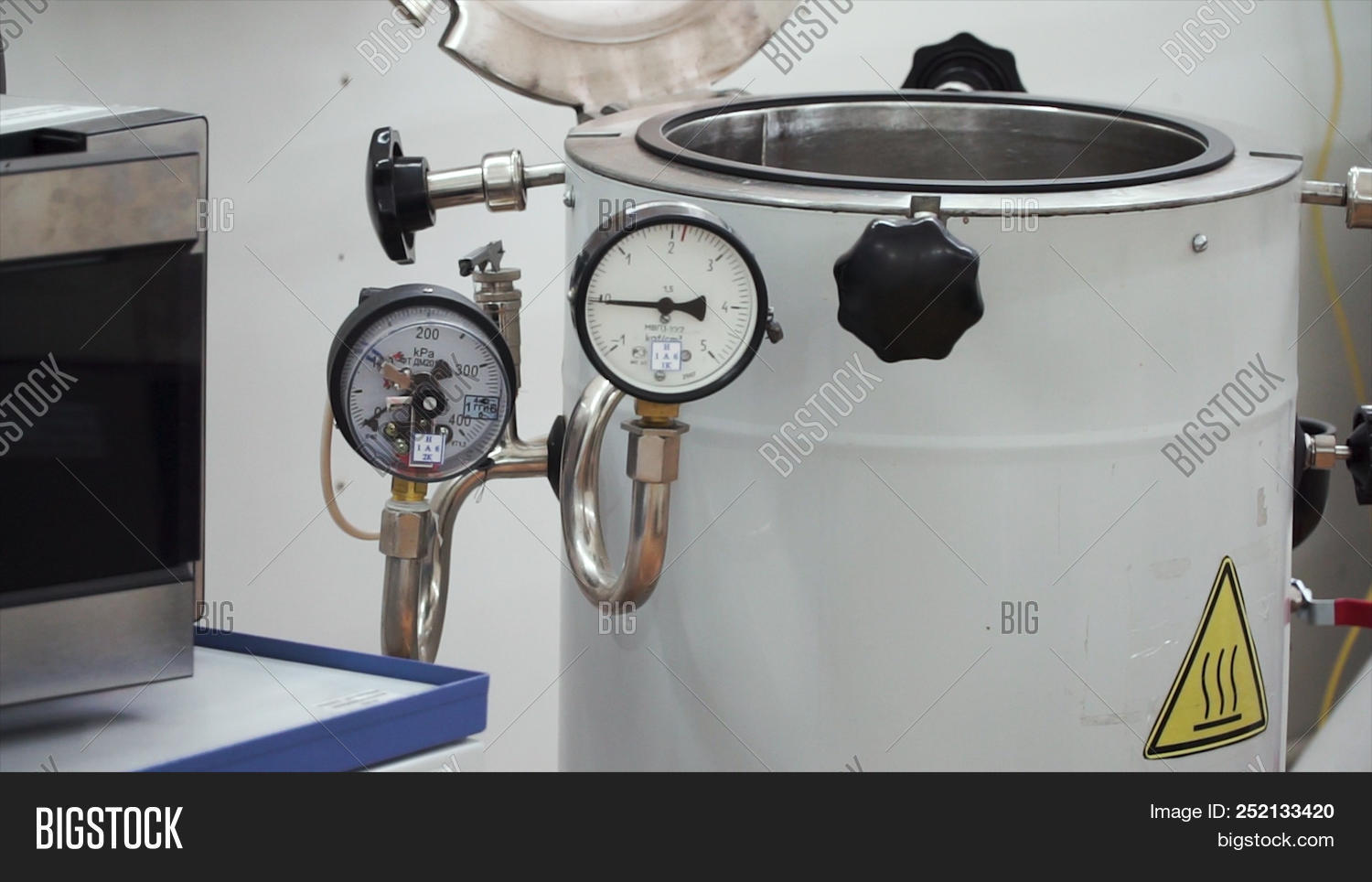 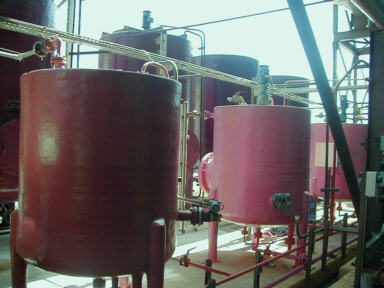 Field mounted on pipeline
17
Instrument that located on central control panel. 
Front mounted ( visible to the operator)
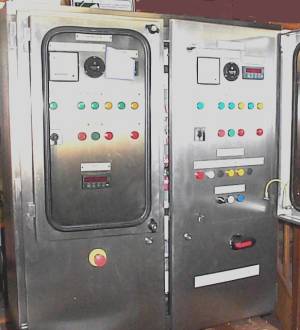 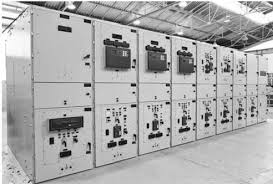 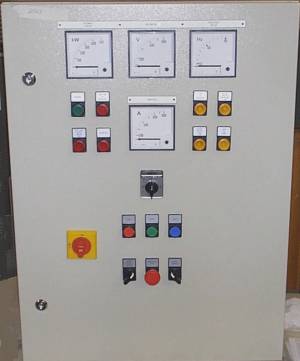 18
- Instrument that located on central control panel.
- Rear mounted (invisible to the operator. Instruments that are mounted behind a control panel board.
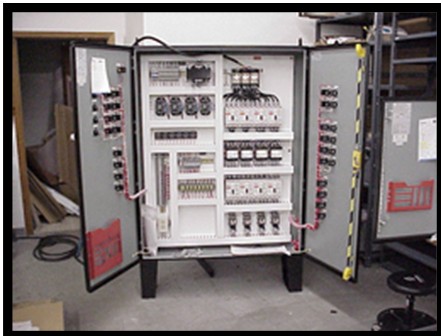 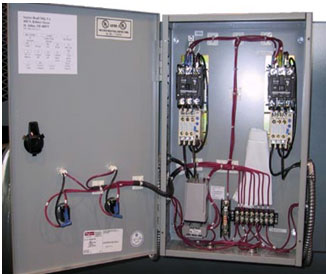 19
Shared instrument that located on central control panel shared in Distributed Control System (DCS)
- The entire system of controllers is connected by networks for communication and monitoring.
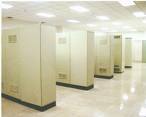 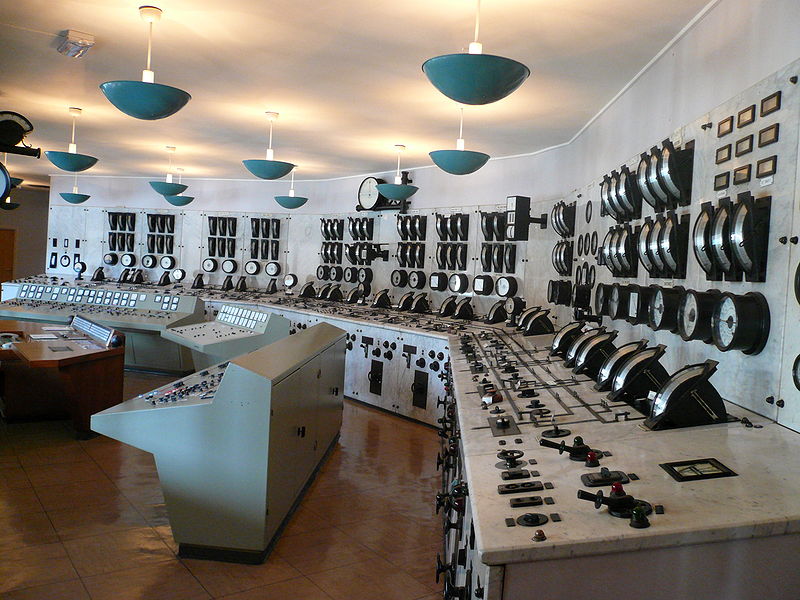 20
- The instrument is mounted on the local control panel  near the equipment, 
- Front mounted (visible to the operator).
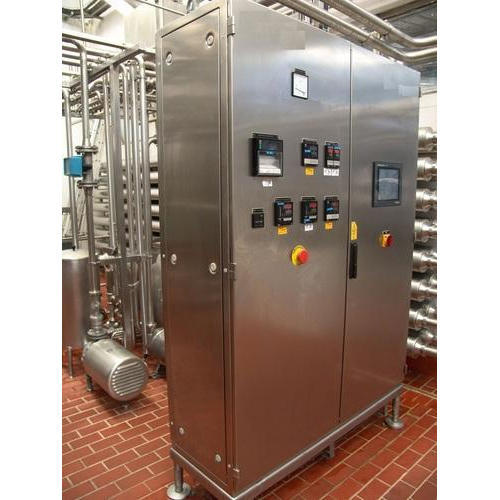 21
- The instrument is mounted on the local control panel  near the equipment, 
- Rear mounted (invisible to the operator).
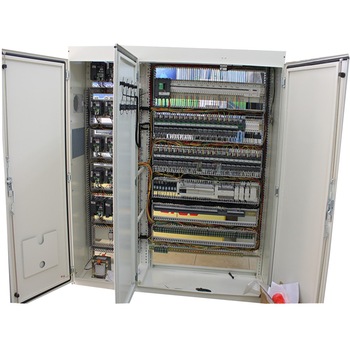 22
The instrument is mounted on the equipment or on the pipe.
Field mounted
The instrument is mounted in the remote panel, visible to the operator
Main control panel front-mounted.
The instrument is mounted in the remote panel, invisible to the operator( behind the panel)
Main control panel rear-mounted.
The instrument is mounted on the local panel near the equipment, visible to the operator.
Auxiliary control panel front –mounted.
Main control panel front-mounted.
Shared instrument is mounted in the remote panel, visible to the operator
Auxiliary control panel rear - mounted
The instrument is mounted on the local panel near the equipment, invisible to the operator( behind the panel).
23
Example 1
LI
Describe the control instrument in the diagram below.
m ,   T1
TR
T I
T E
LRC
Tc
LE
LT
H
m ,   T2
Q
Set point
Steam in
24
6- Instrument Numbering
XYZ NRR LL
Where: 
X refers to variable.  T=Temperature,  P = Pressure ……etc.
Y refers to function.    R = Recording,     I = Indicating………etc.
Z refers to instrument.  C =Controller.    E= Element  ………etc.
NRR : Number of instrument
Temperature Recording Controller
No.: 105
Zone :1
Loop No. : 20
N :  Zone No.  in the plant.
TRC
For example
10520
LL : Control loop No.
25
Exercise
Describe the following instruments
PIC
LS
TS
FA
34510
255 30
20916
45115
26
Example 2
Consider the storage tank T-101 shown  below. Construct a control loop according to the following specification:
1- Level element
2- Level transmitter
3- Level indicator: located on remote control panel (visible) 
4- Level recording controller. (function in DCS)
5- Pneumatic control valve
6- Zone No. =2
7- loop No. 4
7- Label each instrument with a number 16.
q1
T-101
h
R
q2
27
Solution
LRC
21604
q1
21604
LI
L E
L T
21604
21604
h
q2
R
28
Example 3
Consider the pressurized vessel (V-101) below. Draw control loop to show that the solenoid valve SV-100 will be activated to relief pressure when the pressure in the V-101 is higher than the desired value. Use the following instruments
Relief gas
1- Pressure element locally mounted.
2- Pressure transmitter locally mounted.
3- Pressure indicating controller that is function in DCS.
3- Suggest numbers for instruments.
F2
SV -100
F1
S
V-101
Gas inlet
29
Solution
P IC
10307
Relief gas
P T
F2
10307
SV -100
S
P E
10307
F1
V-101
Gas inlet
30
Example 4
Base  tank
Acid  tank
The diagram below shows pH adjustment.  
We want to keep  the solution in the tank TK-100 at pH=6.
When pH of the solution reduced below 6,  Solenoid valve SV-101 will be opened to dosing NaOH to the tank  TK-100. 
When the pH become higher than 6, SV-102 will be opened to dosing  H2SO4 to the tank TK-100. 
Use two control loops, each loop contains element, transmitter , indicating controller (mounted on local panel)
TK-101
TK-102
H2SO4
NaOH
S
S
SV-101
SV-102
F1
Inlet solution
TK-100
outlet solution
F2
(pH adjustment tank)
31
Solution
Base  tank
Acid  tank
TK-101
TK-102
H2SO4
NaOH
S
S
SV-101
SV-102
pHT
pHT
pHE
pHE
F1
10706
10807
Inlet solution
pHIC
pHIC
10807
10807
10706
10706
TK-100
F2
outlet solution
(pH adjustment tank)
32
Homework
Consider the system below which consists of two liquid- level tanks connected in series. The two levels h1 and h2 are to be controlled.
Draw two control loops, each one consists of Element, transmitter , indicator (local panel) and level recording controller (function in DCS).
Give a number for each loop.
qo
LCV101
h1
q1
LCV102
TK101
q2
h2
TK102
33
Thank you
Any ?
34